C Basics
EE 312
Adapted from Dr. Mary Eberlein, UT Austin
C: A low-level language
C does not have:
exceptions for error-handling
range-checking
garbage collection
OO programming
String type

So... be careful: 
Recommendations
Always use a debugger like gdb (more about this later)
Use libraries of existing code (both to save time and increase reliability).
Adopt a sensible set of coding conventions.
Avoid programming “tricks” and complicated code.
low level  faster (usually)
C Standards
Three C Standards:
ANSI C: from late 80s (aka C89)
C99: standard from 1999
New built-in types (e.g., _Bool)
stdbool.h provides bool
Added variable-length arrays, single line comments, declarations and code mixing
C11: current standard, released in 2011
Improved Unicode support (char16_t, char32_t types for storing UTF-16, UTF-32 encoded data)
[Speaker Notes: First standard for language published by ANSI. C89
C90 is essentially the same language – some formatting changes

C11: also deprecated gets]
High Level Languages
Assembly language: better than sequences of bits
lots of commands to accomplish things
High Level Computer Languages: accomplish a lot with fewer commands
compared to machine or assembly language 
easier to understand
instructions translated/compiled into machine instructions


int sum = 0;int count = 0;while( list[count] != -1 ) {		sum += list[count];		count = count + 1;}
4
[Speaker Notes: Machine language: fundamental language of any computer, sequences of 0s and 1s
Assembly language: a bit higher level language – uses mnemonics and symbols for the binary machine instructions
	assembler: maps assembly lang instrs into machine lang
	machine dependent: each comp architecture has its own assembly lang
	low level instrs – tedious, time consuming]
Structure of a C Program
#include<something.h>
int main(void) {
	<statement>;
	<statement>;
	...
	<statement>;
}
Stored in .c file
Every executable C program contains main function containing statements to be executed
function: a named group of statements
statement: a command to be executed
[Speaker Notes: Braces define a block
Always enclose a function's instructions with braces

block – code that is treated as a unit, surrounded by curly braces]
Build Process with gccSource Code to Executable
Two types of source code files:
regular code (files end in .c)
header files (files end in .h)
Compiler turns source code into object code
files end in .o
Linker turns object code files into executable
a.out by default
[Speaker Notes: Preprocessor is usually integrated with compiler
Object code is usually machine language (i.e., understood by a specific CPU like x86, PowerPC).
May be an executable (that is, runnable) or it may need linking with other object code files like libraries to produce a complete executable program.]
Source Code to Executable
gcc program is compiler and linker
	% gcc hello.c –o hello
What happens? gcc does this:
compiles hello.c to hello.o
links hello.o with system libraries
produces binary executable hello
-Wall enables compiler warnings
	gcc –Wall –o hello hello.c
-g embeds debugging info
		gcc –g hello.c
[Speaker Notes: compiling: source code to object code
linking: object code files to binary executable

Executable on Windows ends in .exe

-Wall flag: asks compiler to list all warnings about parts of program that are "correct" by questionable – known as static analysis (modern C compilers good at this)]
Compilation with gcc
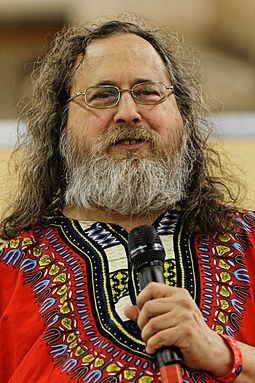 GNU C Compiler gcc: 
included on unix
Available via MinGW or Cygwin on Windows
Specify output file with –o option (default is a.ou

gcc compilation process
% gcc hello.c
% ./a.out
Hello World
Richard Stallman, founder of the GNU project
% gcc –o hello hello.c
% ./hello
Hello World
source code (.c, .h)
Preprocessing
Include header, expand macro (.i)
Compilation
Assembly code (.S)
Assembler
Machine code (.o)
Linking
executable
[Speaker Notes: Step 1: Pre-processing: includes the headers (#include .h files) and expands the macros (#define) >> cpp hello.c > hello.i   (hello.i file contains expanded source code)
Step 2: Compilation: compiler compiles pre-processed source code into assembly code for the specific processor  (gcc –S hello.i)
Step 3: Assembly: Assembler converts assembly code into machine code in object file hello.o  (as –o hello.o hello.s)
Step 4: Linker: The linker links the object code with the library code to produce executable hello (ld –o hello hello.o ... libraries...)]
Compilation with gcc
gcc options can be used to determine how far to go in build process









gcc –c hello.c –o hello.o 
machine code in file hello.o
gcc –E hello.c –o hello.i
preprocessed file in hello.i
source code (.c, .h)
Preprocessing
-E
Include header, expand macro (.i)
Compilation
-S
Assembly code (.S)
Assembler
-c
Machine code (.o)
Linking
executable
[Speaker Notes: -o : output
Step 1: Pre-processing: includes the headers (#include .h files) and expands the macros (#define) >> cpp hello.c > hello.i   (hello.i file contains expanded source code)
Step 2: Compilation: compiler compiles pre-processed source code into assembly code for the specific processor  (gcc –S hello.i)
Step 3: Assembly: Assembler converts assembly code into machine code in object file hello.o  (as –o hello.o hello.s)
Step 4: Linker: The linker links the object code with the library code to produce executable hello (ld –o hello hello.o ... libraries...)]
Build Summary
Preprocessing: 1st pass of C compilation
processes include files & macros
Compilation: takes preprocessed code and generates assembly code (.S)
Assembly: produces object file (.o)
Linking: takes all object files, libraries and combines to get executable file
gcc flags: indicate which steps to carry out
[Speaker Notes: #include: used to access function definitions outside of source code file. Paste in contents of <stdio.h> at location of #include

-Wall : option means compiler will warn you about legal but suspicious constructs – helps you catch bugs
-E: only preprocess (produces processed file with included files copied and pasted in, comments stripped out)
-S: only preprocessor and compiler (translated to assembly, produces .S file)
-c: goes through preprocessing, compiling and assembler (so translates assembly to object file for specific CPU, produces .o file)]
gdb: command line debugger
Useful commands
break linenumber  create breakpoint at specified line
run      run program
c           continue execution
step   execute next line or step into function
quit   quit gdb
print expression  print current value of expression
l     list program
[Speaker Notes: Can also abbreviate: b for break, r for run, p for print

To debug a program with gdb, it must be compiled by gcc with option -g]
CLion: Integrated Development Environment
Free for students
Install on your machine
You can choose to use a different IDE
You are strongly encouraged to use CLion
Text Editor & Command Line Compilation
Pick one...
emacs
vi
Notepad++ (Windows)

Compiler: gcc
Make sure that your projects run correctly when compiled with gcc on the 64 bit ECE linux machines
General layoutAn example
C Programs:
A C Program
A C program contains:
comments – describe program in English
include section
C is small
Need external libraries to do much
Include header files to indicate what external code to use
stdio library: contains code for reading and writing data from/to terminal, e.g., 
printf, puts for writing data to terminal
scanf for reading data from terminal
function prototypes
main + other functions
#include macro
Header files: constants, functions, other declarations
#include<stdio.h> - read contents of header file stdio.h
stdio.h: standard I/O functions for console, files
Other important header files: math.h, stdlib.h, string.h, time.h
Symbolic Constants: const Variable(Better than macro)
const variable is type checked by compiler. 
For compiled code with any modern compiler, zero performance difference between macros and constants.
Examples:
       const int EOF =  -1;
const float TWO_PI  = 2*3.14159;
Naming convention for constants:
All cap words separated by underscores
TWO_PI	CONVERSION_FACTOR
[Speaker Notes: Just included here for comparison to #define – usually better option. Type checking FTW.]
main and other functions
C code contained in functions
function: named chunk of code that carries out some task
Use functions to break large program into small, self-contained & cohesive units
Reduces program complexity
Increases reusability of code
main
most important function
where execution of your program begins
Functions
Function should carry out specific, well-defined task
C program = 1 or more functions, including main

return-type name(type1 parm1, type2 parm2, ... ) {
	// function body
}
main function
main(): where execution begins
Simple version: no inputs, returns 0 when successful and non-zero to signal error
	int main()
Two argument form of main(): provides access to command-line arguments
	int main(int argc, char *argv[])
More on this later...
Function Prototypes
Declare functions before using
Declaration called function prototype
Examples of function prototypes:
	int sumEm(int, int);	 or    int sumEm(int n, int m); 
Prototypes for common functions in header files in C Standard Library
General prototype form:
	return_type function_name(type1, type2, ....);
typei is type of argument i
arguments: local variables, values passed from caller
return value: value returned to calling function when function exits
We are EE 312
/* Print message "We are EE 312"  */
#include<stdio.h>
int main() {
	// print text to console
	puts("We are EE 312!"); 	
	return 0;  // 0 means success
}
puts(): output text to console window (stdout) and end the line
String literal: enclosed in double quotes
We are EE 312, revised
/* Print message "We are EE 312"  */
#include<stdio.h>
int main() {
	const char msg[] = "We are EE 312!";
	puts(msg); // print text to console
	return 0;  // 0 means success
}
const: variable is a constant
char: data type representing a single character
char literals enclosed in single quotes: 'a', 't', '$'
const char msg[]: a constant array of characters
int return value is error code: normal exit if 0, problem if non-zero
C standard: implied return of 0 at end of main
[Speaker Notes: message cannot be changed

arrays: contiguous span of memory set aside for elements of the same type. Accessed by index: msg[0] is 'W'
No String type in C – a string in C is an array of characters, with the end of the string marked with a special character '\0']
Example
#include<stdio.h>
int sumEm(int, int);

int main() {
	int x = 3;
	int y = 5;
	int sum = sumEm(x, y);
	printf("The sum is %i\n", sum); 
}
int sumEm(int num1, int num2) {
	int theSum = num1 + num2;
	return theSum;
}
Output:
The sum is 8
Console I/O
stdout, stdin: console output & input streams
char = getchar(): return character from stdin
Later: scanf()
puts(string): print string to stdout
putchar(char): print character to stdout
printf("format-string", list-of-values);
[Speaker Notes: string literals: text enclosed in double quotes]
Console I/O
printf format string contains conversion specifications that correspond to type of values to print:
%i: print integer value
%g: print floating point number in general format
%s: print a string
%c: print a char
printf("Name: %s, favorite integer: %i\n", “Priebe", 42);
printf("13.0/5 = %g\n", 13.0/5); 
Output:
Name: Priebe, favorite integer: 42
13.0/5 = 2.6
[Speaker Notes: More details on printf later]
And some other C Basics...
Variables, Operators, and Types
Escape sequences
escape sequence: A special sequence of characters used to represent certain special characters in a string.
	\t   tab character
	\n   new line character
	\"   quotation mark character
	\\   backslash character

Example:printf("\\hello\nhow\tare \"you\"?\\\\");
Output:\hellohow   	are "you"?\\
28
Question
How many visible characters does the following printf statement produce when run?printf("\t\nn\\\t\"\tt");
0
1
2
3
4
29
[Speaker Notes: Prints 4:    
n\         "        t]
Practice Program
What is the output of the following printf statements?

printf("\ta\tb\tc");
printf("\\\\");
printf("'");
printf("\"\"\"");
printf("C:\nin\the downward spiral");
30
Answer to Practice Program
Output of each println statement:

       a       b       c
\\
'
"""
C:
in      he downward spiral
31
Comments
Comments increase readability of code
ignored by compiler
Two forms:
	/* Everything here is a comment  */
	// Everything to end of line is a comment
added in C99
[Speaker Notes: // C99]
Datatypes
The datatype of an object in memory determines the set of values it can have and what operations can be performed on it.
C is a weakly typed language. 
allows implicit conversions
forced (possibly dangerous) casting
C's built-in types
primitive types: simple types for numbers, characters
C++ also has object types, which we'll talk about later

	Name	Description		Examples
int	integers	(up to 231 - 1)	42,  -3,  0,  926394
double	real numbers	(up to 10308)	3.1,  -0.25,  9.4e3
char	single text characters	'a',  'X',  '?',  '\n'
[Speaker Notes: We're basically going to manipulate letters and numbers.
We make the integer / real number distinction in English as well.  We don't ask, "How many do you weigh?" or, "How much sisters do you have?"
Part of the int/double split is related to how a computer processor crunches numbers.  A CPU does integer computations and a Floating Point Unit (FPU) does real number computations.

Why does Java separate int and double?  Why not use one combined type called number?]
Built-in Data Types in C
type: a category or set of data values
constrains operations that can be performed on data
Numeric types
Integer
Examples: 
int (signed by default): Typically 4 bytes
leftmost bit indicates sign in two's complement format
Range: -231 to 231-1
unsigned int
Range: 0 to 232-1
long
char: 1 byte
'A', '7'
Floating point
float: single point precision (typically 4 bytes)
double: double point precision (typically 8 bytes)
long double: extended precision
[Speaker Notes: You have limited control over how much memory is used. 
int may be natural word size on specific computer. Standard is 32 bits. 
For maximum portability, usually use int. If you need to guarantee 32 bits, use: int32_t]
Typical Integer Value Ranges
Actual size of integer types varies by implementation
Standard provides minimum sizes for data types, and requirements about relative size:
char: at least one byte
short and int: at least 2 bytes
long: at least 4 bytes
long long: at least 8 bytes
Size restrictions: 
	sizeof(long long) >=sizeof(long) >= sizeof(int) >= sizeof(short) >= sizeof(char)
[Speaker Notes: Talk about integer overflow, i.e., number too large to store as specified type.
Integers use 2's complement representation. Assume we have 4 bits to store an integer. 
   0111 (7)
+0001 (1)
-------------
 1000 (-8)    Adding resulted in overflow – the result was too large to store in the given representation.]
Integer Overflow
Result of arithmetic operation on integers outside range of values that can be represented
Yields incorrect results
See ch 7 for more details
Fixed-Width Integer Types
Enhance portability since sizes of integer types vary with implementation
Included in C99 standard
Very useful in embedded systems 
where hardware only supports some types
Defined in inttypes.h and stdint.h header files
intN_t: in interval [INTN_MIN, INTN_MAX]
uintN_t: in interval [0, UINTN_MAX]
Floating Point Types
float: often IEEE 754 single-precision FP format
double: often IEEE 754 double-precision FP 
long double: might be IEEE 754 quadruple-precision FP format
could be the same as double
Sizes vary by implementation
Relative size restrictions: 
sizeof(long double) >= sizeof(double) >= sizeof(float)
Data Type Sizes
types are different sizes, depending on platform
How do you know?
C standard library: 
limits.h // ranges for integer types (including char)
float.h // ranges for floats and doubles

Example: Write a program that prints the max and min values for int and float, as well as the size in bytes of both types
[Speaker Notes: Why is it this way? When C created, most machines 8-bit. Now most machines 32 or 64 bit. C can adapt over time since the sizes of data types not specified. 

int: INT_MAX, INT_MIN, sizeof(int)  print with %zu
float: FLT_MAX, FLT_MIN, sizeof(float)
double: DBL...
char: CHAR...
long: LNG...
short: SHRT]
Expressions
expression: A combination of values and / or operations that results (via computation) in a value.

Examples:	1 + 4 * 5
			(7 + 2) * 6 / 3
			42
			"Hello, world!"

The simplest expression is a literal value.
A complex expression can use operators and parentheses.
Arithmetic operators
operator: Combines multiple values or expressions.

+	addition
- 	subtraction (or negation)
*	multiplication
/ 	division
% 	modulus (a.k.a. remainder)

As a program runs, its expressions are evaluated.
1 + 1 evaluates to 2
printf("%d", 3 * 4);  prints 12
How would we print the text 3 * 4 ?
Integer division with /
When we divide integers, the quotient is also an integer.
14 / 4  is  3, not 3.5

        3                 4                      52
   4 ) 14           10 ) 45               27 ) 1425
       12                40                    135
        2                 5                      75
                                                 54
                                                 21
More examples:	
32 / 5	is  6
84 / 10	is  8
156 / 100	is  1

Dividing by 0 causes an error
Question
What does each expression evaluate to?
13 % 5
5 % 13
30%5
1017 % 100 + (12 % 100)
Order of Operations
Order of operations
				operator			evaluation direction
				+, - (unary)			right to left
				*, /, %				left to right
				+, - (binary)			left to right
				=, +=, -=, *=, /=	right to left


Use parentheses to change order
Precedence questions
What values result from the following expressions?

9 / 5
695 % 20
7 + 6 * 5
7 * 6 + 5
248 % 100 / 5
6 * 3 - 9 / 4
(5 - 7) * 4
6 + (18 % (17 - 12))
[Speaker Notes: Answers:
1
15
37
47
9
16
-8
9]
Real numbers (type double)
Examples:   6.022 ,   -42.0 ,   2.143e17

Placing .0 or . after an integer makes it a double.
Or use an explicit type cast: x = (double) 65; 
If you want type float: 6.022f, -42.0f

The operators  + - * / ()  all still work with double.

/ produces an exact answer:  15.0 / 2.0 is 7.5

Precedence is the same: ()  before  * /   before  + -
[Speaker Notes: Point out that it's odd for 42.0 to be considered a real number, but it is.  Also point out that the 2.143e17 is scientific notation and means (2.143 * 10^17).]
Precision in floating-point numbers
The computer internally represents real numbers in an imprecise way.
Terminating base 10 decimals may not be terminating in base 2
Terminating base 2 number may not be represented exactly due to type restrictions
Rounding error: error introduced by calculations on approximations
More on these issues in ch. 7
[Speaker Notes: Real number line is continuous/dense/infinite
Floating-point number representation line is discrete, sparse, finite
A group of real numbers are represented by the same fp number (approximation)]
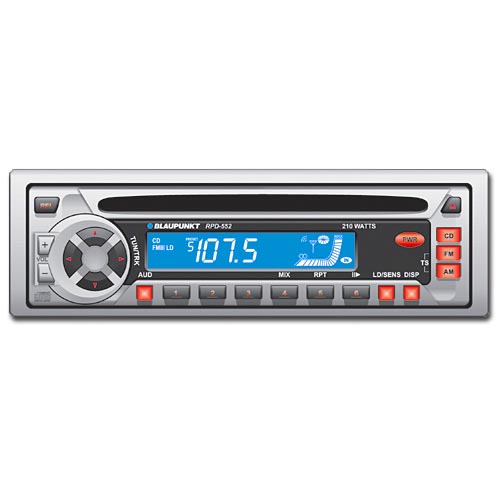 Variables
variable: A piece of the computer's memory that is given a name and type, and can store a value.
Like preset stations on a car stereo, or cell phone speed dial:



Steps for using a variable:
Declare it	- state its name and type
Initialize it	- store a value into it
Use it	- print it or use it as part of an expression
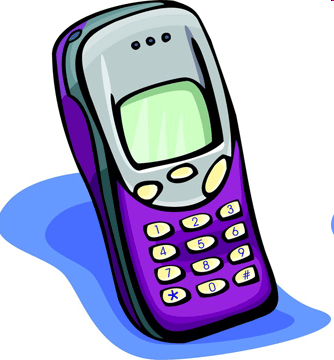 Declaration
variable declaration: Sets aside memory for storing a value.
Variables must be declared before they can be used.

Syntax:

	<type> <name>;

int x;


double myGPA;
Assignment
assignment: Stores a value into a variable.
The value can be an expression; the variable stores its result.

Syntax:
	<name> = <expression>;

int x;x = 3; // or int x = 3;

double myGPA;myGPA = 1.0 + 2.25; //or double myGPA = 3.25;
Declaration/initialization
A variable can be declared/initialized in one statement.

Syntax:
	<type> <name> = <expression>;

int x = (11 % 3) + 12;

double myGPA = 3.95;
Using Variables
Once given a value, a variable can be used in expressions:
	int x = 3;
	printf("%d\n", x);          // x is 3
	printf("%d\n", 5 * x – 1);  // 14
You can assign a value more than once
	int x = 3;
	printf("%d here\n", x); 	// 3 here
	x = 4 + 7;
	printf("Now x is %d\n", x);   // Now x is 11
Swapping Contents of Two Variables
Output?
int x = 12;
int y = 32;
x = y;
y = x;
printf("%d \t %d\n", x, y);
Output?
	int x = 12;
	int y = 32;
	int t = x; 
	x = y;
	y = t;
	printf("%d \t %d \t %d\n", x, y, t);
[Speaker Notes: Need temporary storage for this to work...]
Assignment Operators
+=   -=   *=   /=   %=
x += 3; // shorthand for x = x + 3; 
x *= x + 2; // shorthand for x = x * (x+2);
	i = 6;
	j = 2;
	i += j;  // i is 8
	i += 3*j + 2;  // what is i?
typedef: re-naming types
typedef adds new name for existing type
does not create new types
Example:
	typedef int milesPerHour;
	milesPerHour currentSpeed; 
Example:
	struct thisStruct {		  		
		int value1;
		double value2;
	};
	struct thisStruct s;
	typedef struct thisStruct greatNewType;
	greatNewType s2;
[Speaker Notes: Can't be combined with prefixes like unsigned. For example, this won't work:
unsigned milesPerHour time;   // compiler error
long milesPerHour howFast; // error

struct: collection of heterogeneous types – can be treated as a unit

structure: 

May increase portability, so if I need to change milesPerHour to long because on some machine int is only 16 bits, this is helpful.]
sizeof operator
Returns size of operand in bytes
Return type is size_t (implementation-defined unsigned integer type)
Print returned value using %lu or %zu
Example:
printf("Size of int: %zu\n", sizeof int); 
	printf("Size of double: %lu\n", sizeof(double));
Output:
4
8